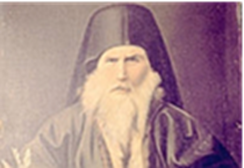 ОБЕДИНЕНО УЧИЛИЩЕ  “НЕОФИТ РИЛСКИ”С. ДЕРМАНЦИ, ОБЛ. ЛОВЕЧПрием СЛЕД VII клас за учебната 2024/2025 г.
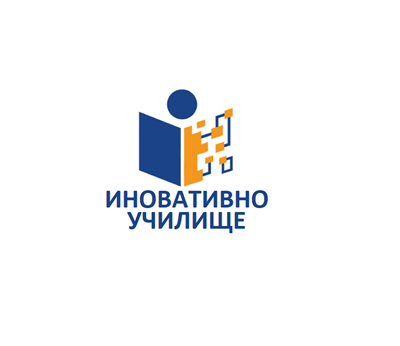 ОБЕДИНЕНО УЧИЛИЩЕ  “НЕОФИТ РИЛСКИ”
С. ДЕРМАНЦИ, ОБЛ. ЛОВЕЧ
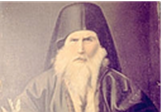 Прием след VII клас за учебната 2024/2025 г.
Професия: „Работник в производство на облекло“ 
Специалност: „ Производство на облекло“
Балообразуващи предмети:
НВО БЕЛ х 2
НВО Математика х 2
Оценките по Математика и Изобразително изкуство от свидетелството за основно образование
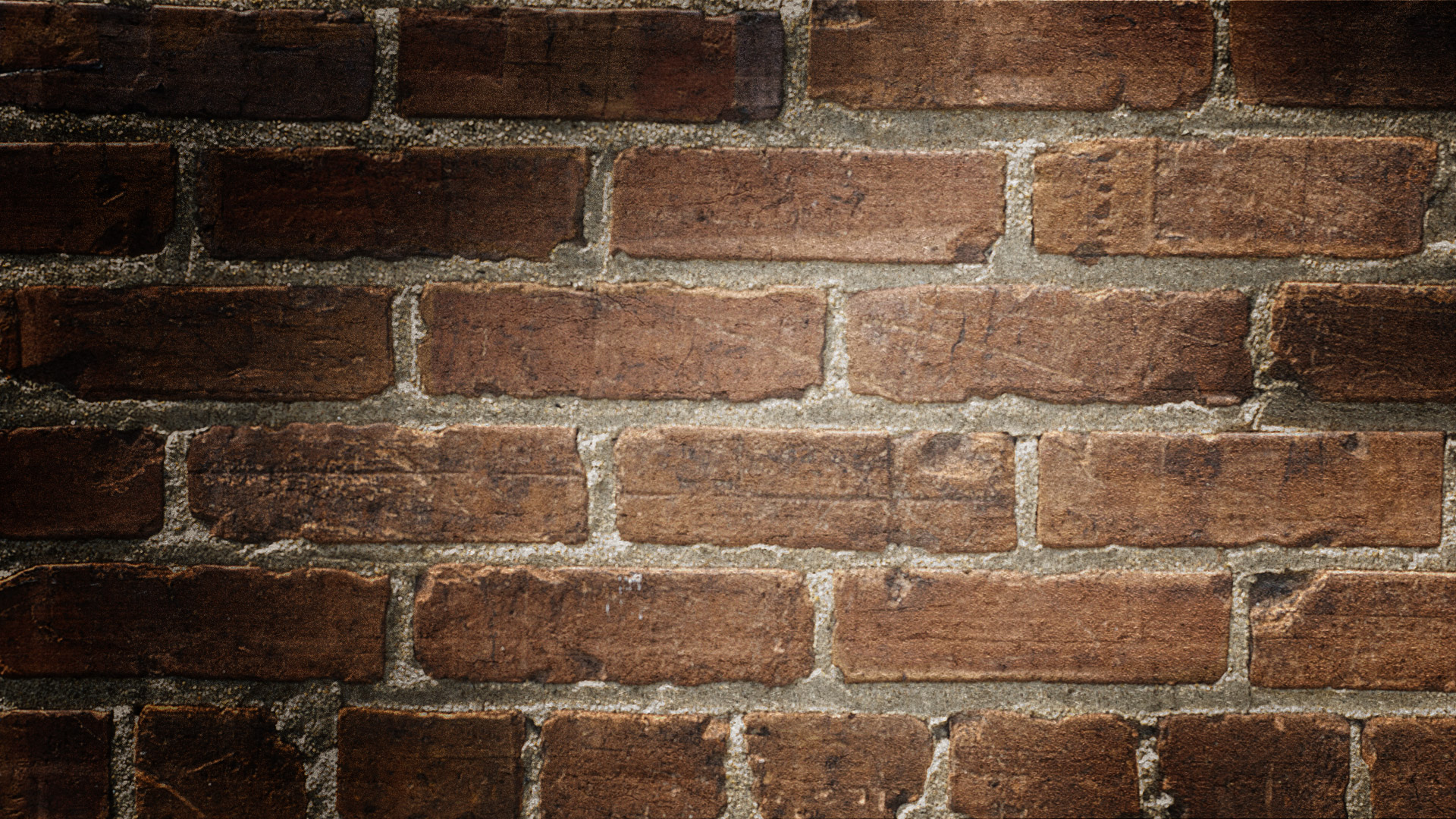 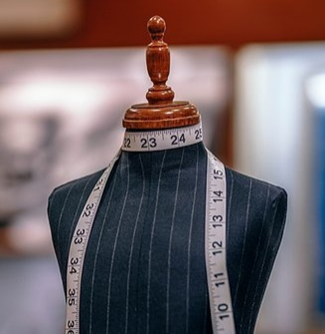 Специалност: „ Производство на облекло “